LA REFORMA CONSTITUCIONAL EN MATERIA DE  TRANSPARENCIA Y ACCESO A LA INFORMACIÓN PÚBLICA EN MÉXICO
7° FORO DE ANÁLISIS NACIONAL.


PONENCIA: LIC. MIGUEL CASTILLO MARTÍNEZ.
CONSEJERO DEL INAIP-YUCATÁN.
PRESIDENTE DE LA COMAIP 2011-2012.
@MIKECASTILLO70
TEMAS FUNDAMENtALES DE LA REFORMA CONSTITUCIONAL
DOTAR AL IFAI DE AUTONOMÍA CONSTITUCIONAL PLENA Y DARLE LA RECTORÍA DE LA TRANSPARENCIA A NIVEL FEDERAL.

CONVERTIR AL IFAI EN UNA SEGUNDA INSTANCIA ESPECIALIZADA, UN ÓRGANO FEDERAL CON INJERENCIA EN LOS ESTADOS QUE PUDIERA REVISAR LAS RESOLUCIONES DE LOS MISMOS.

CREACIÓN DE UNA LEY GENERAL EN LA MATERIA.
MESA DE TRABAJO: 1 A.
CARACTERÍSTICAS DE LA REFORMA EN MATERIA DE TRANSPARENCIA E INFORMACIÓN PÚBLICA Y PROTECCIÓN DE DATOS PERSONALES EN POSESIÓN DEL SECTOR PÚBLICO MEXICANO Y SU IMPACTO COMO MECANISMO DE AUTOCORRUPCIÓN….
A1) CREACIÓN DE LAS 3 LEYES GENERALES: TRANSPARENCIA, DATOS PERSONALES Y ARCHIVOS.
CREACIÓN DE UNA LEY GENERAL DE ACCESO, QUE ESTABLEZCA MECANISMOS BÁSICOS QUE DEBEN CONTENER LAS LEYES ESTATALES:

    A) PERÍODOS          COMISIONADOS.
    B) PERÍODOS DE ENTREGA DE INFORMACIÓN.
    C) TIPOS DE PROCEDIMIENTO. ETC…
SURGE LA NECESIDAD DE HOMOGENEIZAR LOS DERECHOS DE ACCESO A LA INFORMACIÓN.
LA GRAN DISCUSIÓN (LEY GENERAL).
¿CÓMO CREAR UNA LEY GENERAL QUE SE VUELVA EL PIVOTE PARA LAS GRANDES REFORMAR LOCALES, QUE PERMITA QUE LOS ESTADOS SE ALINEEN ENTRE SÍ MISMOS Y HAGAN UNA SOLA LÍNEA CON LA FEDERACIÓN?
EL RETO:(LEY GENERAL)
COMO NO CAER EN UNA INJERENCIA O EN UNA SUBORDINACIÓN DE LOS ESTADOS CON LA FEDERACIÓN Y MUCHO MENOS PRETENDER VULNERAR LAS AUTONOMÍAS LEGISLATIVAS DE LOS CONGRESOS ESTATALES.

UNA LEY QUE CONTENGA UNA SERIE DE CONDICIONES QUE PERMITA HOMOLOGAR  EL DERECHO EN TODO EL PAÍS.
DE LA MANO CON LA LEY GENERAL DE ACCESO A LA INFORMACIÓN, SE TENDRÁ QUE CREAR , POR SUPUESTO, UNA LEY GENERAL EN MATERIA DE DATOS PERSONALES EN POSESIÓN DE LOS SUJETOS OBLIGADOS, Y UNA LEY GENERAL DE ARCHIVOS.ESTAS MATERIAS VAN DE LA MANO PARA UN COMPLETO EJERCICIO DEL DERECHO QUE GARANTIZA EL ARTÍCULO SEXTO CONSTITUCIONAL Y SU REGLAMENTACIÓN NECESARIA Y URGENTE
LA LEY GENERAL, QUE DARÁ VIDA A UNA NUEVA LEY FEDERAL DE ACCESO A LA INFORMACIÓN PÚBLICA, TENDRÁ COMO UNA DE SUS OBJETIVOS, EL AMPLIAR LOS ALCANCES DEL IFAI EL ALCANCE QUE HASTA AHORA LLEGABA SÓLO AL PODER EJECUTIVO FEDERAL, SE AMPLÍA PARA PASAR A LOS DEMÁS PODERES Y DEMÁS SUJETOS OBLIGADOS QUE TIENEN SUS PROPIOS MECANISMOS INTERNOS DE ACCESO A LA INFORMACIÓN.
A2) RELACIÓN ENTRE ÓRGANOS GARANTES: EL FEDERAL Y LOS DE LAS ENTIDADES FEDERATIVAS.
RETOS DE ÓRGANOS GARANTES DE LOS ESTADOS:

ESTABLECER UNA RELACIÓN DE COORDINACIÓN CON EL NUEVO ÓRGANO FEDERAL.
LA PROFESIONALIZACIÓN Y ESPECIALIZACIÓN DE SUS FUNCIONARIOS.
RETO PARA EL IFAI:
SERÁ UN GRAN RETO PARA EL NUEVO IFAI, INCORPORARLA EXPERIENCIA ACUMULADA EN LOS OTROS SUJETOS OBLIGADOS (OSOS) Y EN LOS ÓRGANOS GARANTES ESTATALES.

CONSEGUIR LA ACEPTACIÓN Y RESPETO DE LAS INSTITUCIONES FEDERALES, ESTATALES Y MUNICIPALES.

CONVERTIRSE DE UN ÓRGANO RESOLUTOR A UN ÓRGANO RECTOR DEL TEMA DE ACCESO A LA INFORMACIÓN.
RETOS DEL NUEVO SISTEMA:
JUDICIALIZAR  EL DERECHO DE ACCESOA LA INFORMACIÓN PÚBLICA SERÍA EL PEOR ERROR. LOS DERECHOS FUNDAMENTALES DEBEN SER EJERCIDOS EN FORMA SIMPLE Y GARANTIZADOS EN FORMA EXPEDITA.

NUESTRO SISTEMA JURÍDICO TRADICIONAL NO HA DEMOSTRADO QUE PUEDA CUMPLIR CON LAS DOS PREMISAS ANTERIORES.
A3) LOS ÓRGANOS DE DIRECCIÓN DE LOS INSTITUTOS GARANTES ESTATALES Y EL FEDERAL.
LOS COMISIONADOS O CONSEJEROS DE TRANSPARENCIA, DEBEN SER MUCHO MÁS QUE RESOLUTORES, TIENEN LA OBLIGACIÓN Y EL DEBER DE CONSTRUIR UNA NUEVA RELACIÓN ENTRE GOBIERNO Y SOCIEDAD, MEDIANTE LA MEJORA CONTINUA DE LA FUNCIÓN.

SE DEBEN PRIVILEGIAR LOS PERFILES.
PERFILES:
EXPERIENCIA PROBADA EN ACCESO A LA INFORMACIÓN PÚBLICA.

PROFESIONISTA EN ÁREAS DE HUMANIDADES.

CON CAPACIDAD NEGOCIADORA Y ACTITUD PROACTIVA.

QUE PERCIBA CON CLARIDAD EL DERECHO DE ACCESO A LA INFORMACIÓN DESDE UNA ÓPTICA GARANTISTA.
AUTONOMÍA PRESUPUESTAL
PARA GENERAR MAYOR AUTONOMÍA EN LA FUNCIÓN DE LOS ÓRGANOS GARANTES, DEBEMOS ESTABLECER DESDE LA LEY GENERAL, FÓRMULAS DE APORTACIÓN DE RECURSOS FEDERALES Y ESTATALES PARA LOS ÓRGANOS QUE DEFIENDEN DERECHOS FUNDAMENTALES.

LO ANTERIOR CONTRIBUIRÁ SIN DUDA A SU REAL AUTONOMÍA Y PONDRÁ EN PERSPECTIVA REAL LA VERDADERA UTILIDAD DE SU EXISTENCIA.
ESTA NO ES UNA REFORMA PARA DOTAR AL IFAI Y A LOS ÓRGANOS GARANTES DE LOS ESTADOS DE MAYORES FACULTADES.DEBE ENTENDERSE COMO UN MEDIO PARA GARANTIZAR  DE MANERA SENCILLA Y EXPEDITA  Y DEJANDO POCOS RECURSOS LEGALES PARA EVADIR ESTA OBLIGACIÓN.
ES UNA REFORMA CIUDADANA Y NO INSTITUCIONAL.
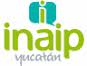 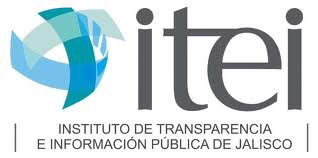